Dýchací  systém
Hlavní nádechové svaly: bránice, zevní mezižeberní svaly

Pomocné dýchací svaly: m. sternocleidomastoideus, skupina skalenových svalů

Výdechové svaly: vnitřní mezižeberní svaly,
svaly přední stěny břišní
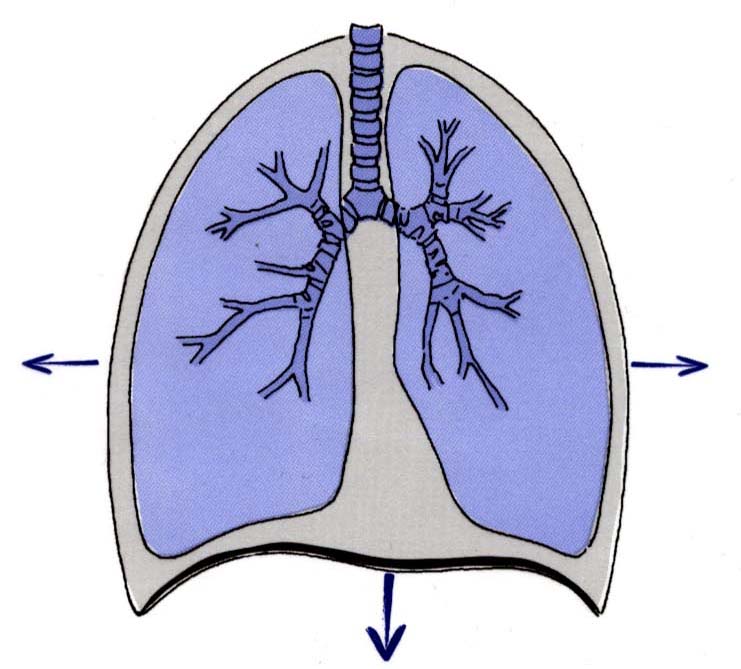 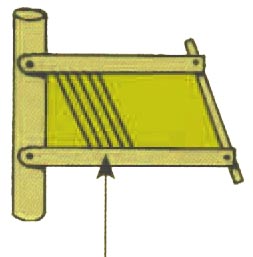 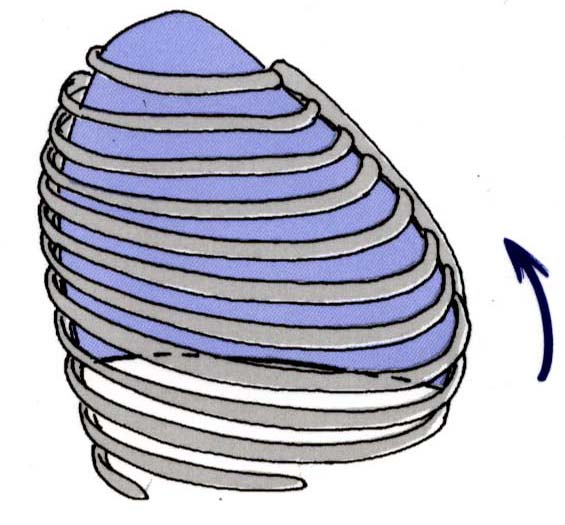 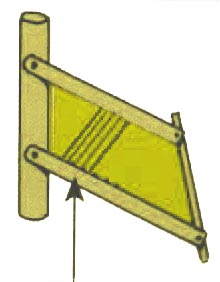 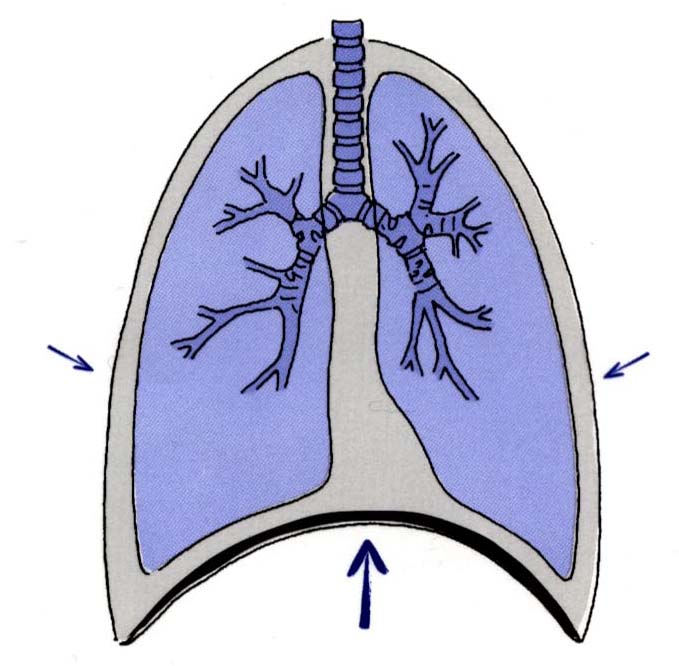 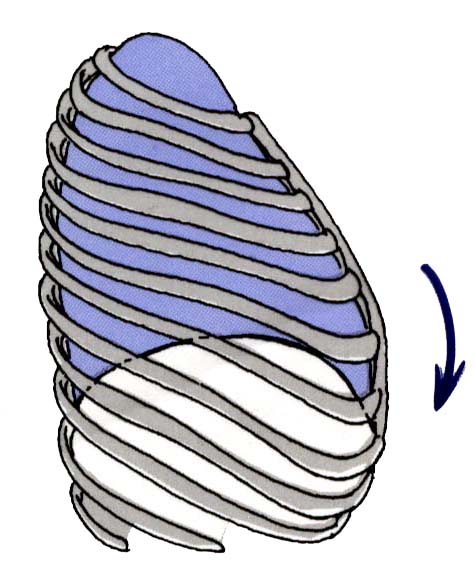 Silbernagl, Despopoulos. Atlas fyziologie člověka,
 1993
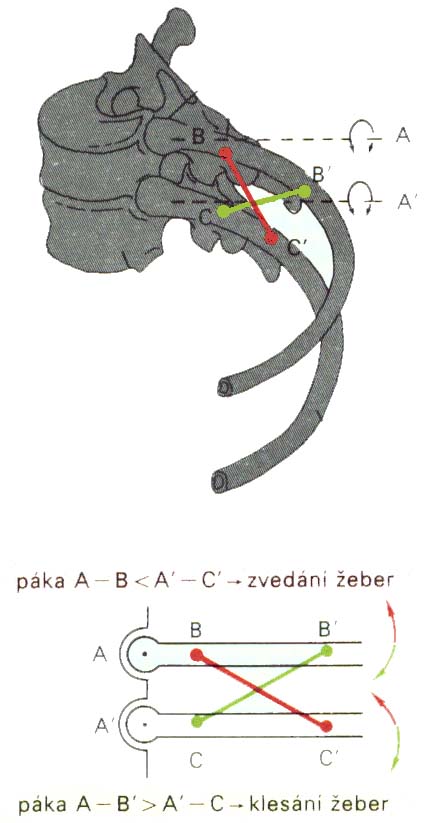 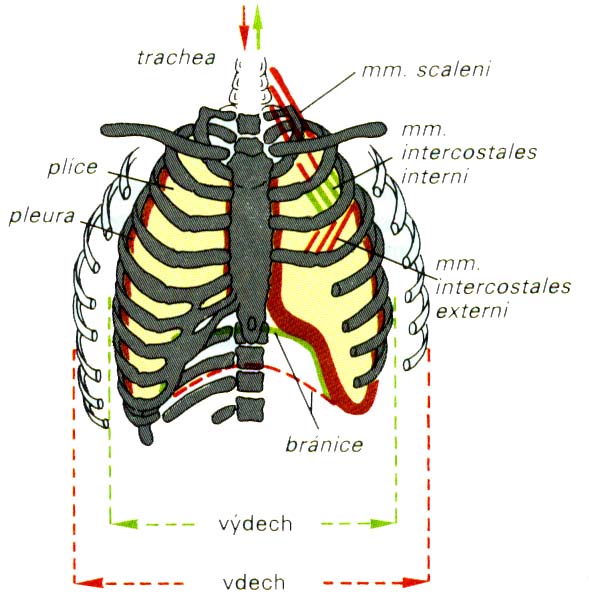 Silbernagl, Despopoulos. Atlas fyziologie člověka,
 1993
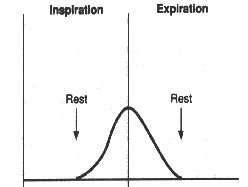 PLEURA
parietalis
pulmonalis
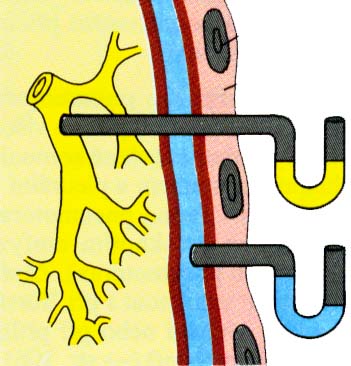 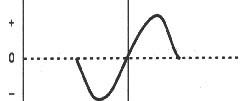 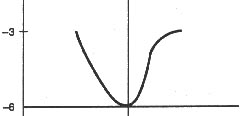 pleurální štěrbina
Silbernagl, Despopoulos. Atlas fyziologie člověka,
 1993
ELASTICKÉ  VLASTNOSTI   PLIC
plicní poddajnost (compliance):
Faktory ovlivňující elastické vlastnosti plic:

stavba plic: přítomnost elastických vláken
povrchové napětí alveolu: SURFAKTANT - snižuje povrchové napětí
Odpor dýchacího systému
Statické plicní objemy:
dechový objem DO (0,5 l)
inspirační rezervní objem IRO (2,5 l)
exspirační rezervní objem ERO (1,5 l)
reziduální objem RO (1,5 l)
Statické plicní kapacity:
vitální kapacita plic VC (4,5 l) = IRO+DO+ERO
celková kapacita plic TC (6 l) = IRO+DO+ERO+RO
inspirační kapacita IC (3 l) = IRO+DO
funkční reziduální kapacita FRC (3 l) = ERO+RO
Dynamické plicní parametry:
dechová frekvence  f
minutová ventilace plic
maximální minutová ventilace
jednosekundová vitální kapacita FEV1
TRANSPORT  O2
Fyzikálně rozpuštěný v plazmě
Chemická vazba na hemoglobin (Fe2+)
1 molekula hemoglobinu váže 4 molekuly O2
 teploty
pH
pCO2
 DPG
100%
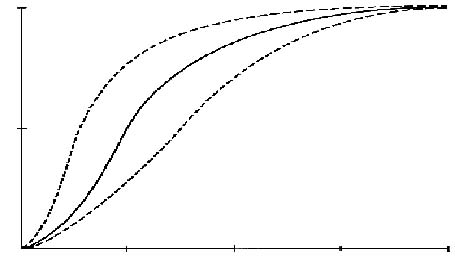 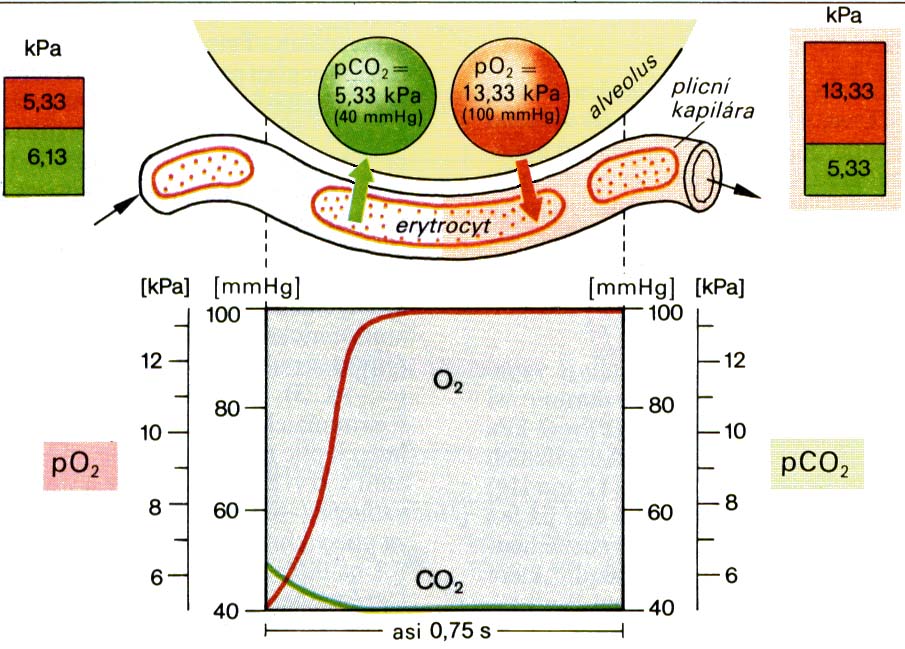 50%
 teploty
 pH	
 pCO2
 DPG
pO2
25
75
100
50
Silbernagl, Despopoulos. Atlas fyziologie člověka,
 6.přeprac.vydání, 2006
TRANSPORT  CO2
fyzikálně rozpuštěný – 5%
chemicky vázaný – KHCO3 a NaHCO3 –75-80%
vazba na plazmatické bílkoviny – karbaminohemoglobin a karbaminoproteiny – 15-20%
v červených krvinkách
enzym karbondehydrogenáza – urychluje tvorbu a rozklad H2CO3
CO2 + H2O 	H2CO3	   H+ + HCO3
Regulace dýchání
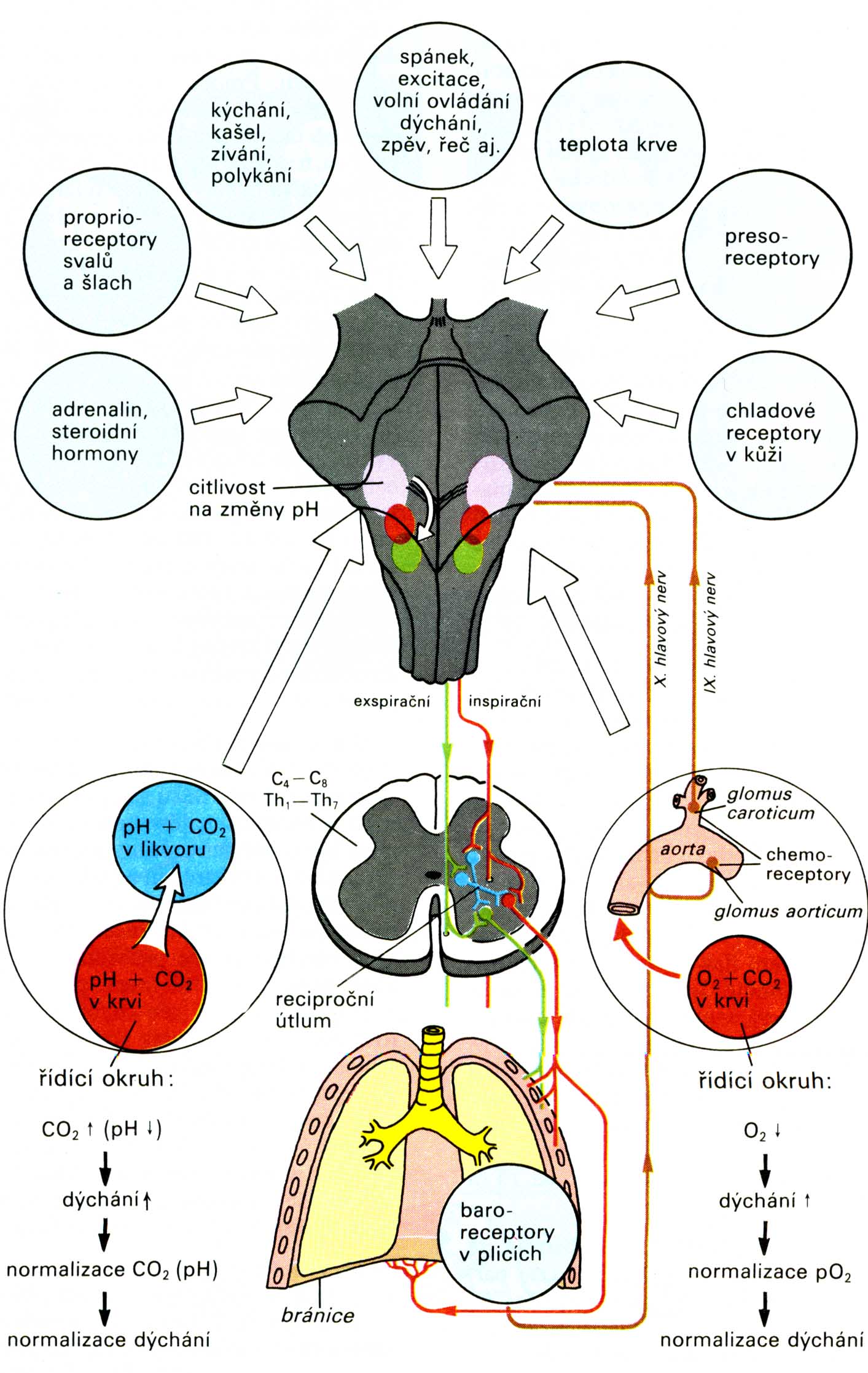 Silbernagl, Despopoulos;
 Atlas fyziologie člověka, 1993
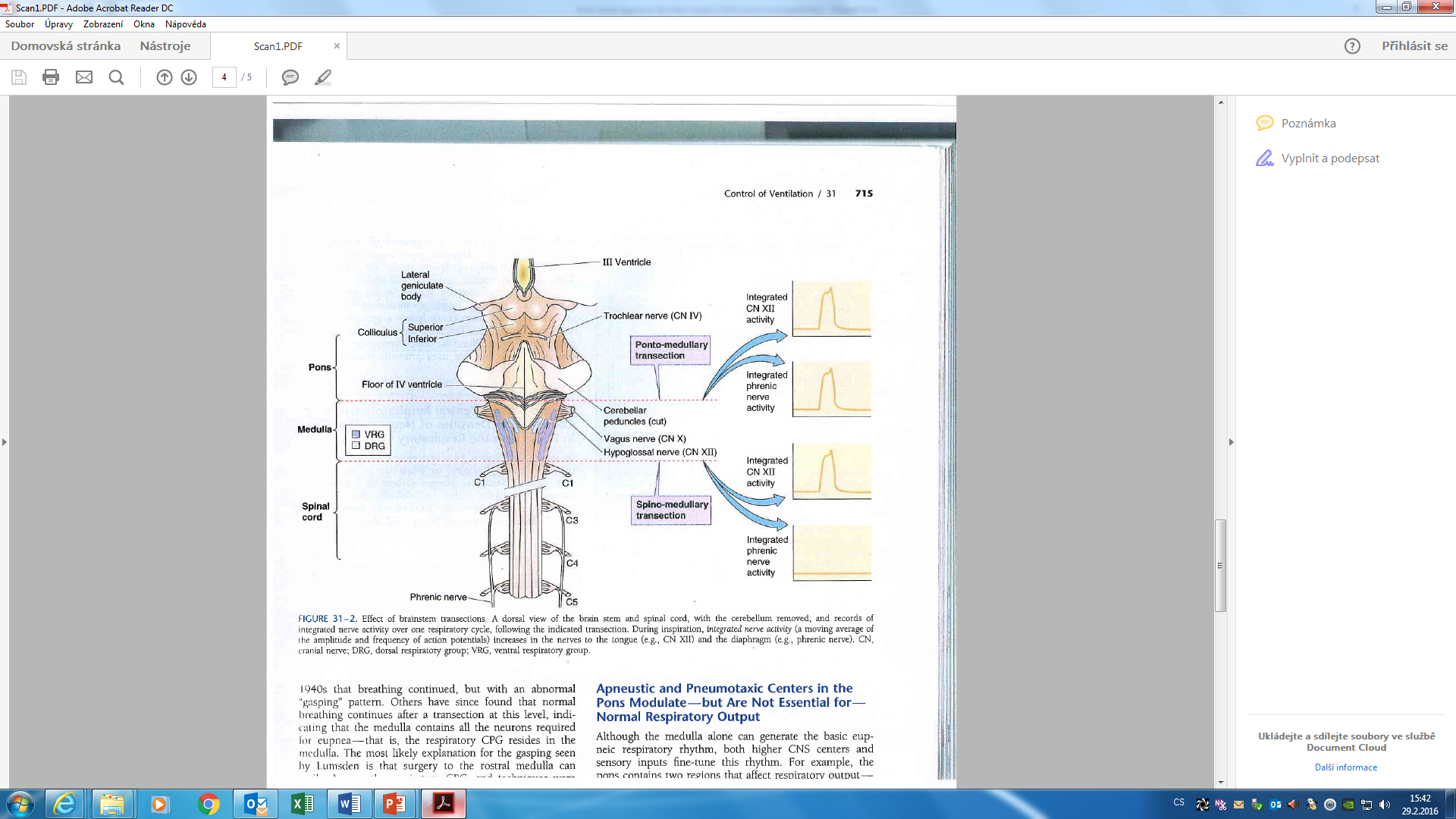 Boron, Boulpaep: Medical Physiology, 2003
Regulace dýchání
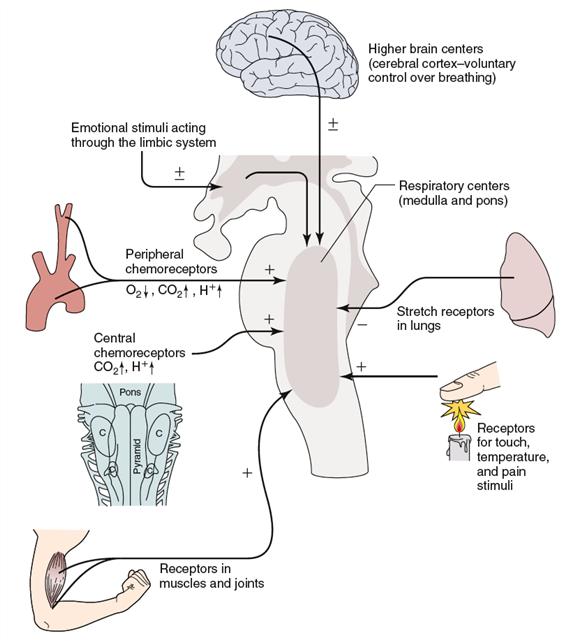 https://sleep.sharepoint.com/siteimages/Chapter%203.png
Dýchání je automatický proces, který probíhá mimovolně.  Automaticita dýchání vychází z pravidelné (rytmické) aktivity skupin neuronů anatomicky lokalizovaných v prodloužené míše a její blízkosti.  Lze je rozdělit na tři hlavní skupiny:
Dorzální respirační skupina - umístěná bilaterálně na dorzální straně prodloužené míchy, pouze neurony inspirační, vysílající axony k motoneuronům nádechových svalů (bránice, zevní mezižeberní svaly; jejich aktivace=nádech, při jejich relaxaci=výdech), podílí se na klidovém i usilovném nádechu

Ventrální respirační skupina - umístěná na ventrolaterální části prodloužené míchy, horní část: neurony jejichž axony aktivují motoneurony hlavních a pomocných nádechových svalů; dolní část: exspirační neurony s inervací výdechových svalů (vnitřní mezižeberní svaly). Neurony této skupiny jsou v činnosti pouze při usilovném nádechu a výdechu

Pontinní respirační skupina (pneumotaxické centrum) – umístěná dorzálně v horní části mostu, podílí se na kontrole frekvence a hloubky dýchání; ovlivňuje činnost respiračních neuronů v prodloužené míše
Regulovaná veličina: alveolární ventilace, aby v každém okamžiku zajišťovala
 potřeby organismu pro přísun kyslíku a výdej CO2
(přísun vzduchu do zóny plic, která je v těsném kontaktu s krví – terminální respirační jednotka.
Z dechového objemu 500ml přijde do oblasti respirace jen 350ml (dech objem-mrtvý prostor)
Alveolární ventilace VA=df * (Dech objem - Objem mrtv. prostoru);VA=12*(500-150)=4200ml/min
CHEMORECEPCE

Periferní – 	glomus caroticum	(2000 ml/100 g)
	   	glomus aorticum

pO2			hypoxie
pCO2			hyperkapnie
pH			acidóza



Centrální (centrální chemosenzitivní oblast)
pCO2		 
H+…….pH		 
pO2
Chemické faktory ovlivňující dechové centrum:
Centrální chemoreceptory 
   - na ventrální straně prodloužené míchy
Adekvátní podnět: zvýšení pCO2 a koncentrace H+   


centrální chemoreceptor reaguje i na pokles pH z jiných příčin (laktázová acidóza, ketoacidóza)
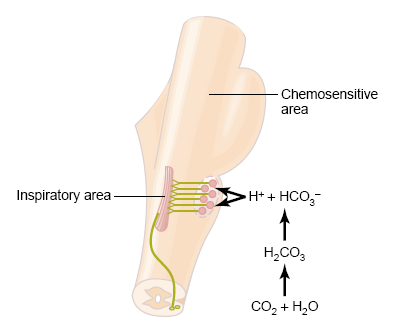 http://www.medicine.mcgill.ca/physio/resp-web/sect8.htm
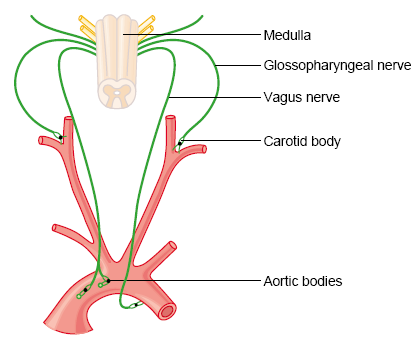 Periferní receptory
   – glomus caroticum, glomus  aorticum
(Stimulace dýchání probíhá cestou n. vagus a n. glossopharyngeus). 
Reagují na pokles pO2, (zvýšení pCO2 a pH). Obzvlášť reagují na pokles pO2 pod fyziologickou hodnotu v arteriální krvi (12,5kPa).

Mechanismus účinku: následkem poklesu tvorby ATP v mitochondriích se depolarizuje membrána receptorů a nastává jejich excitace (zvýšení tvorby vzruchů v aferentních nervech)
z
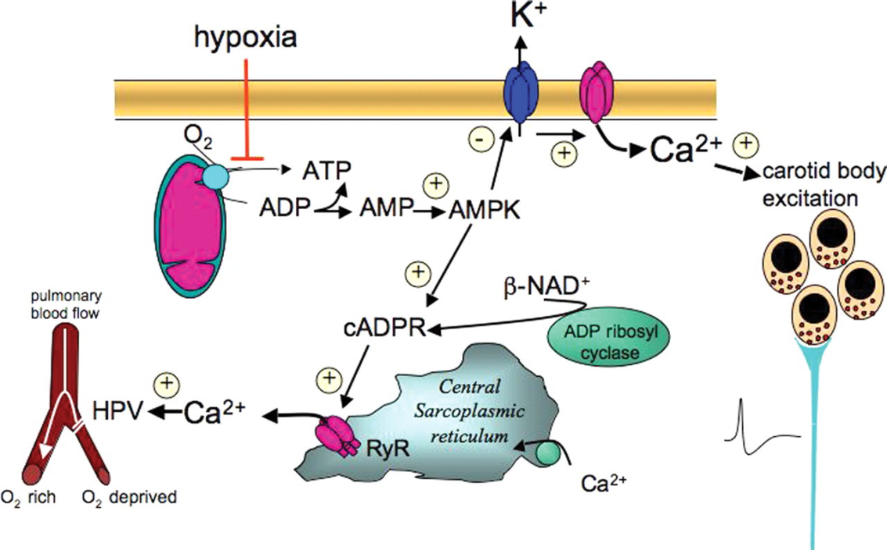 http://www.medicine.mcgill.ca/physio/resp-web/sect8.htm,
Nechemické vlivy
Různé typy receptorů ve stěnách dýchacích cest

Dráždivé receptory ve sliznici dýchacích cest – rychle se adaptující,
Stimulovány řadou chemických látek (histamin, serotonin, cigaretový kouř).
Společnou odpovědí na podráždění je zvýšená sekrece hlenu, zúžení laryngu a bronchů

C-receptory (v blízkosti plicních cév =J receptory)– volná nervová zakončení
vagových nemyelinizovaných vláken (typu C) v intersticiu bronchů a alveolů;
Podráždění mechanické (zvýšené roztažení plic, zvýšený tlak v plicním oběhu, 
plicní edém) i chemické;
Reflexní odpověď – zrychlené mělké dýchání, bronchokonstrikce, zvýšená
produkce hlenu, dráždivý kašel

Tahové receptory (stretch receptory) pomalu se adaptující, v hladké svalovině
trachei a bronchů; jejich podráždění tlumí aktivitu respiračního centra v mozkovém
kmeni – Hering-Breuerovy reflexy.
Další vlivy:
Baroreceptory – vagové manévry – tlumí i respirační centrum 

Podráždění proprioreceptorů svalů a kloubů při aktivním i pasivním pohybu
 končetin ovlivňuje činnost respiračních neuronů v mozkovém kmeni
(uplatnění pro vzestup plicní ventilace při svalové práci)
Aferentace z proprioreceptorů inspiračních svalů pomáhá prostřednictvím
 zpětné vazby přizpůsobit sílu kontrakce těchto svalů aktuálnímu odporu
hrudníku a dýchacích cest tak, aby bylo dosaženo požadovaného
dechového objemu

Vyšší nervová centra
Limbický systém, hypotalamus – ovlivnění dýchání při silné bolesti či emocích
Kolaterály kortikospinálních drah=mozková kůra – aktivuje respirační centra při
svalové práci

Ovlivnění vůlí
Zadržení dechu při potápění, změnit rytmicitu dýchání při mluvení, zpívání, hře na dechový nástroj.
Dráhy  vycházející z motorické kůry přímo ovlivňují činnost motoneuronů  dýchacích svalů = automatická a volní kontrola od sebe odděleny (lze regulovat dýchání vlastní vůlí za fyziologických podmínek, dokud nedojde k výrazným odchylkám  pO2, pCO2 , H+ - pak je volní kontrola nahrazena automatickou

Vliv tělesné teploty
nepřímo – přes urychlení metabolismu; přímá stimulace dechového centra zvýšenou teplotou